S
S
S
O
O
O
N
N
N
D
D
D
J
J
J
F
F
F
M
M
M
A
A
A
M
M
M
J
J
J
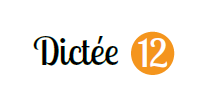 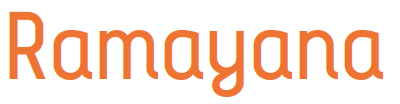 Groupe rouge
9 mots
F
M
M
J
S
O
N
D
A
J
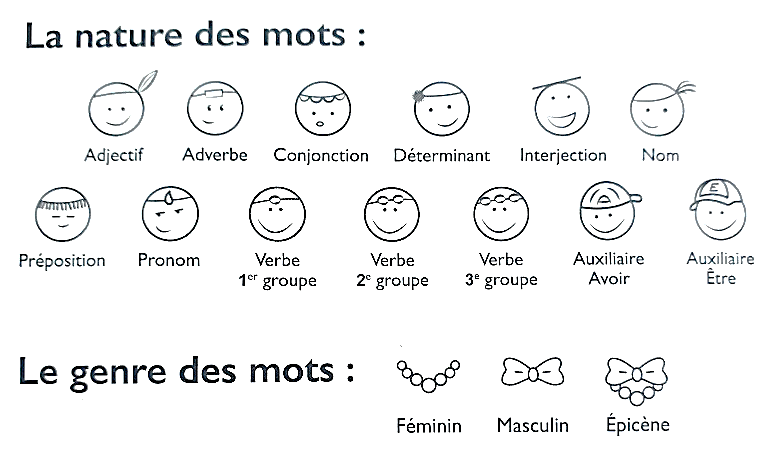 Nom féminin
Nom masculin
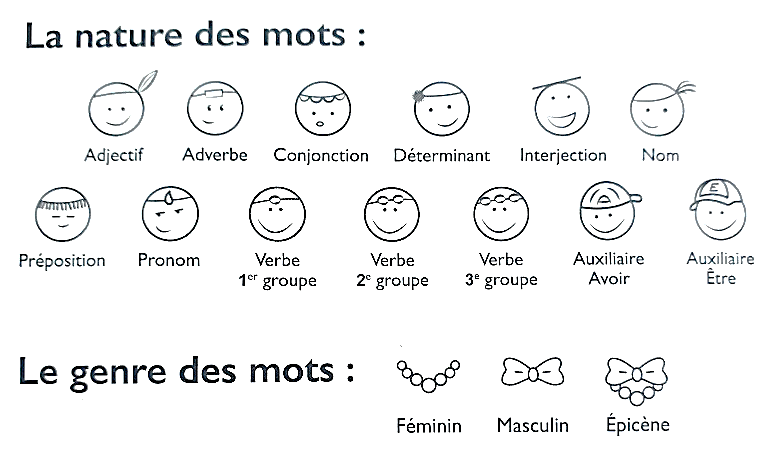 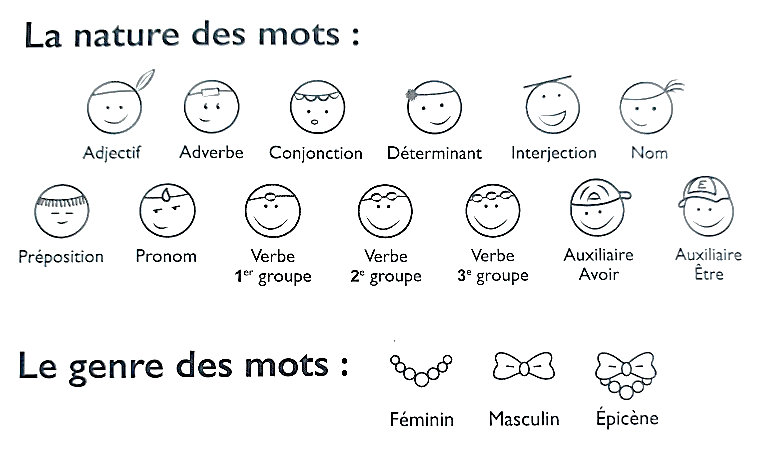 Adjectif masculin
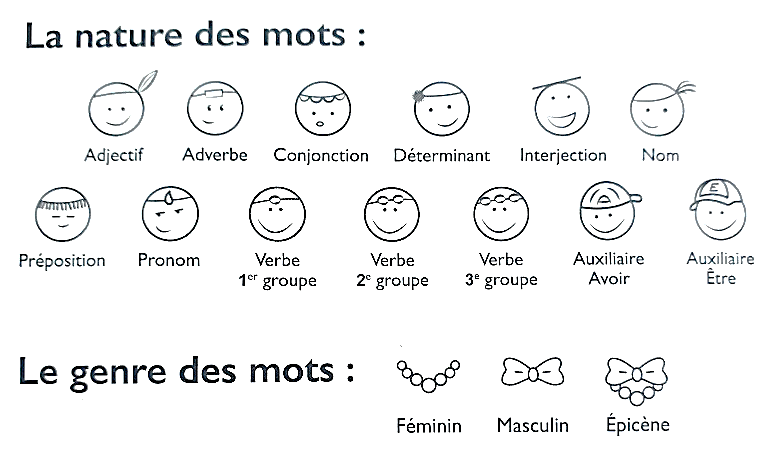 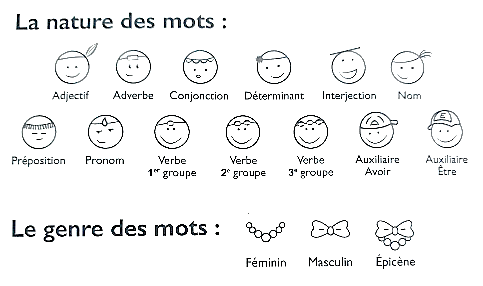 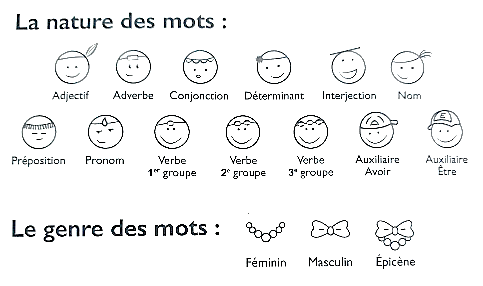 prince
guerre
long
Féminin :
longue
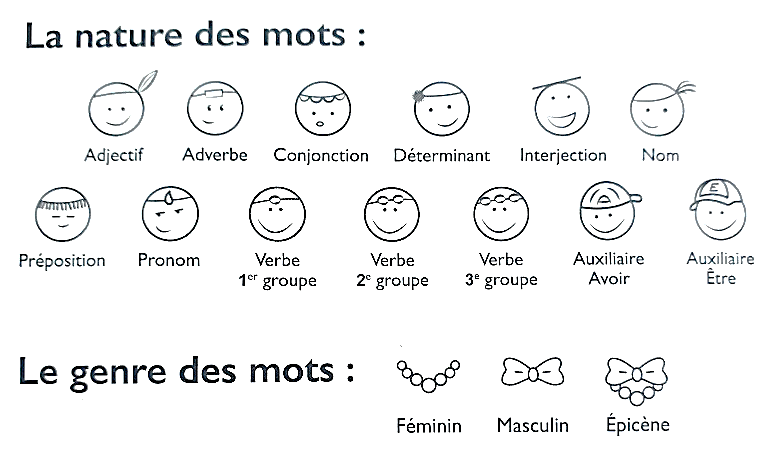 verbe 1er groupe
M
M
M
J
J
J
M
M
M
A
A
A
J
J
J
F
F
F
S
S
S
O
O
O
N
N
N
D
D
D
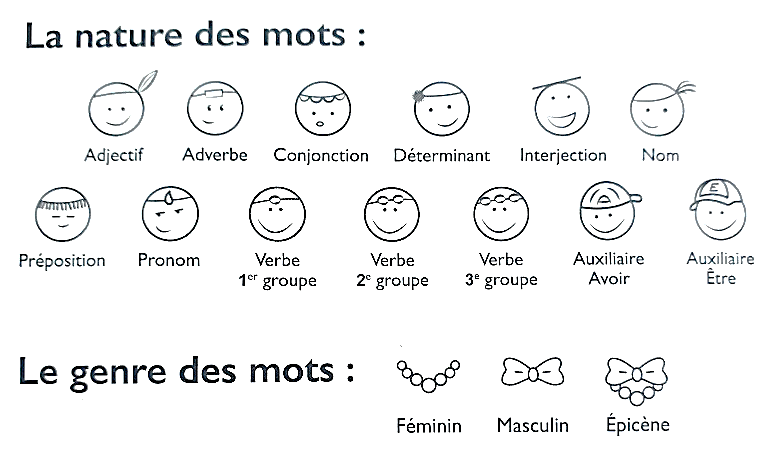 verbe 1er groupe
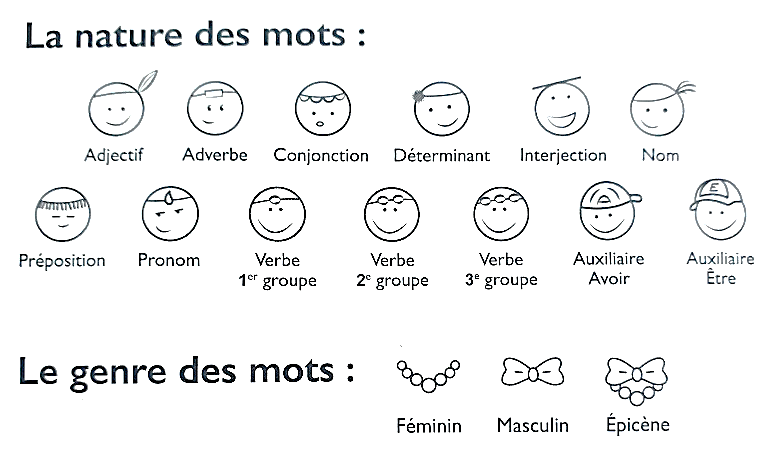 verbe 1er groupe
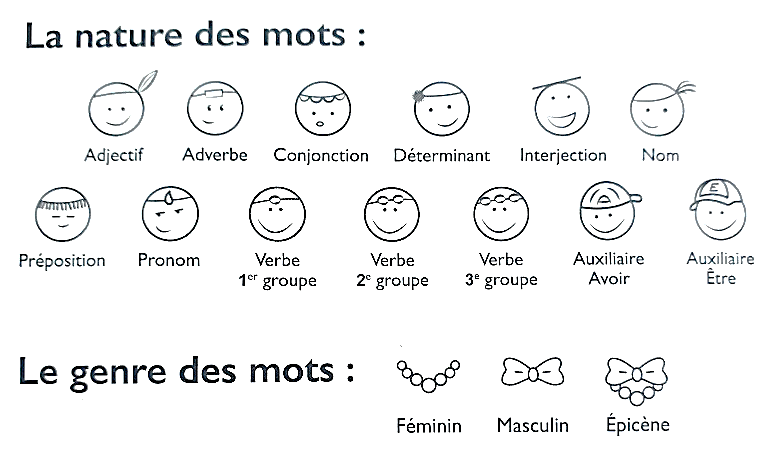 raconter
commencer
garder
F
M
M
J
S
O
N
D
A
J
F
M
M
J
S
O
N
D
A
J
pronom
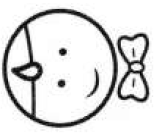 adverbe
adverbe
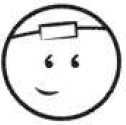 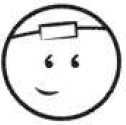 lui
comment
alors
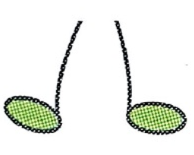 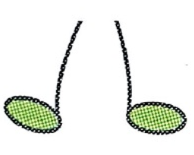 invariable
invariable
Page 1
S
S
O
O
N
N
D
D
J
J
F
F
M
M
A
A
M
M
J
J
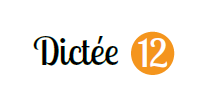 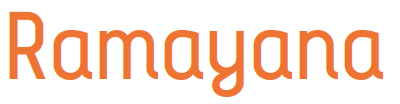 Groupe jaune
11 mots
F
M
M
J
S
O
N
D
A
J
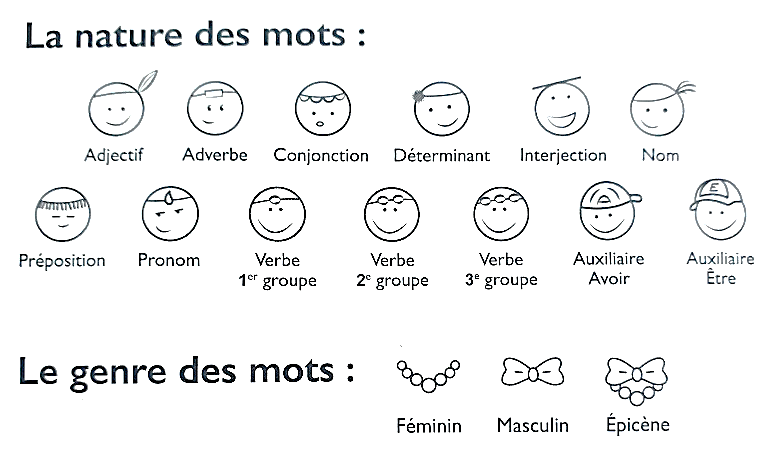 Nom féminin
Nom masculin
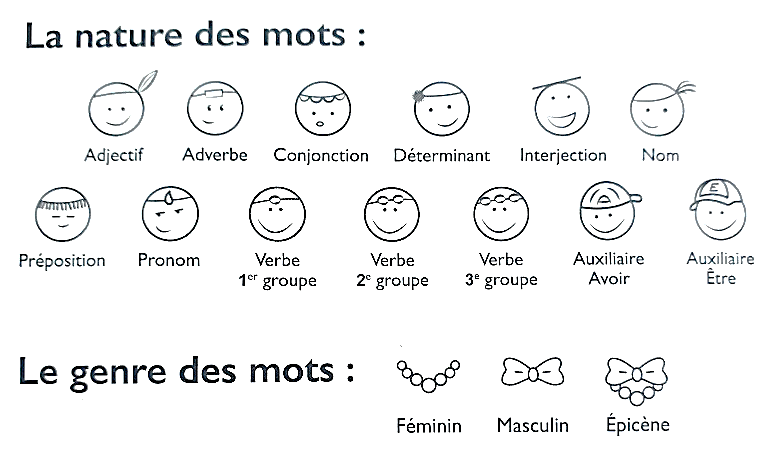 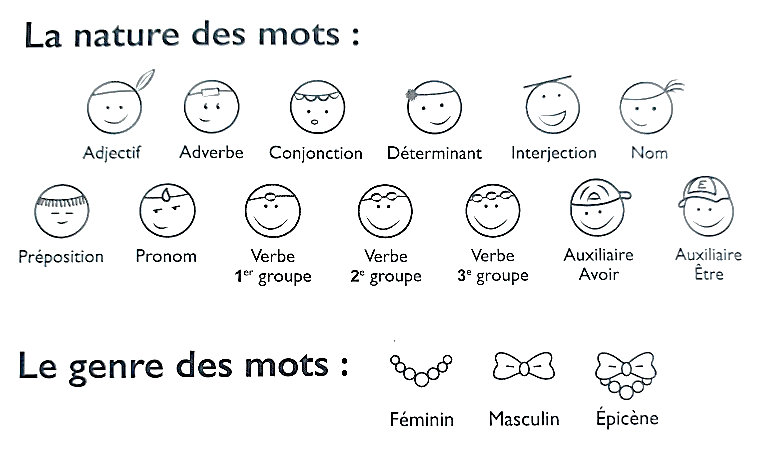 Adjectif masculin
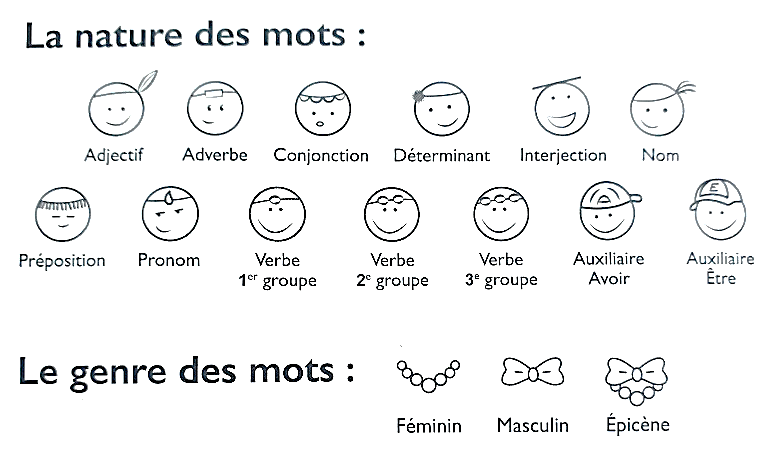 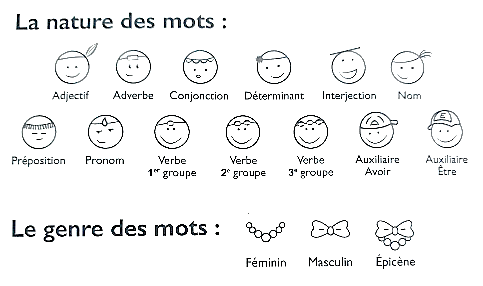 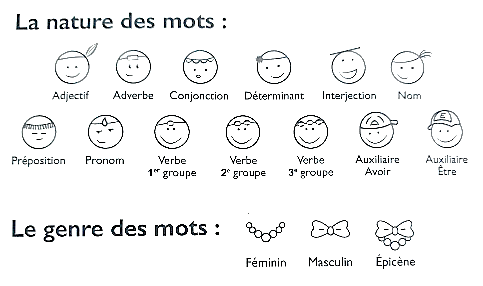 prince
guerre
long
Féminin :
longue
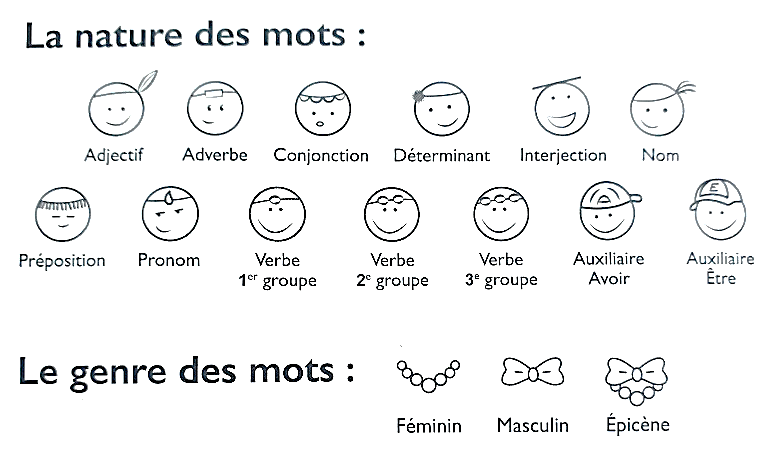 F
M
M
J
S
O
N
D
A
J
Nom masculin
verbe 1er groupe
verbe 1er groupe
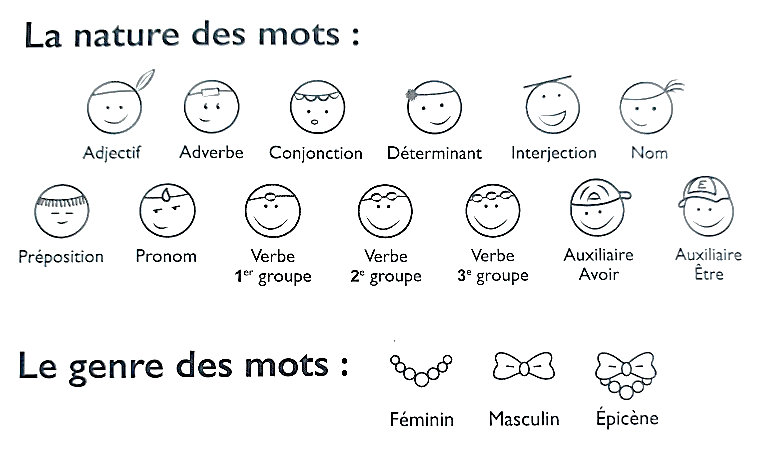 M
M
M
J
J
J
M
M
M
A
A
A
J
J
J
F
F
F
S
S
S
O
O
O
N
N
N
D
D
D
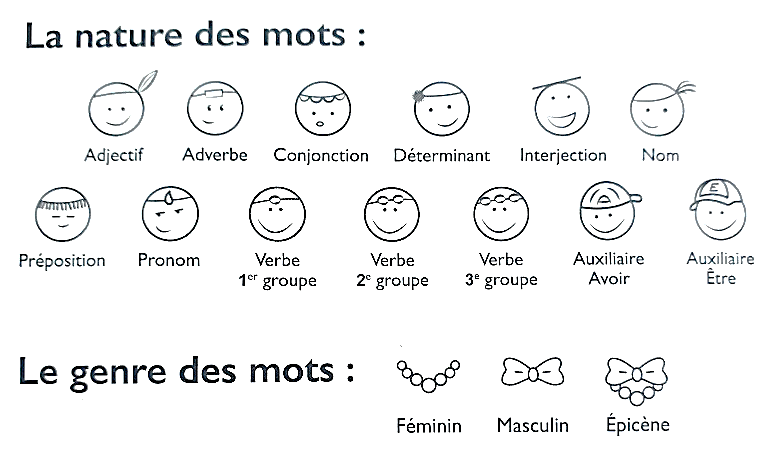 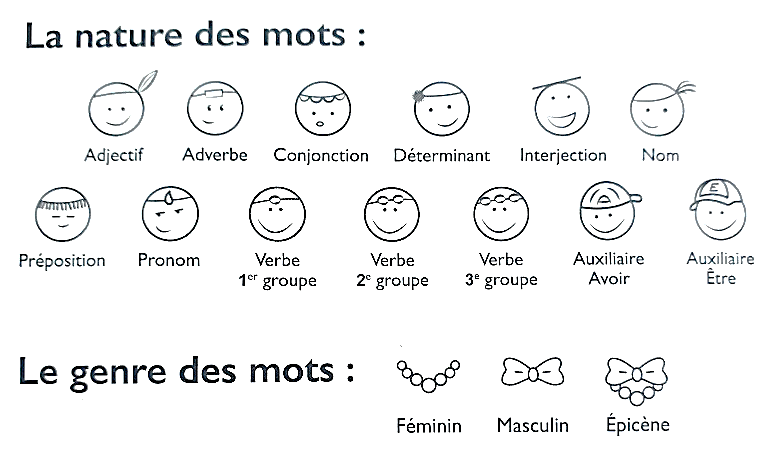 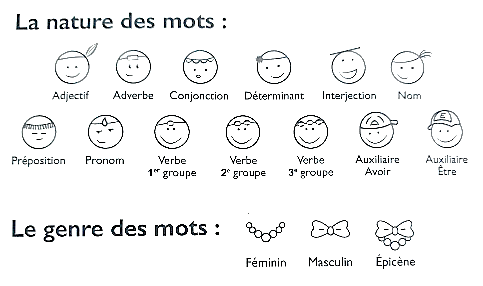 époux
dérouler
raconter
Féminin :
épouse
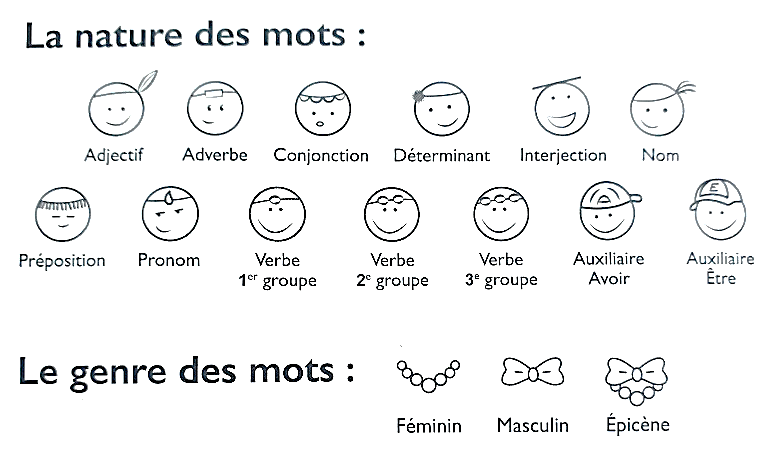 F
M
M
J
S
O
N
D
A
J
F
M
M
J
S
O
N
D
A
J
verbe 1er groupe
adverbe
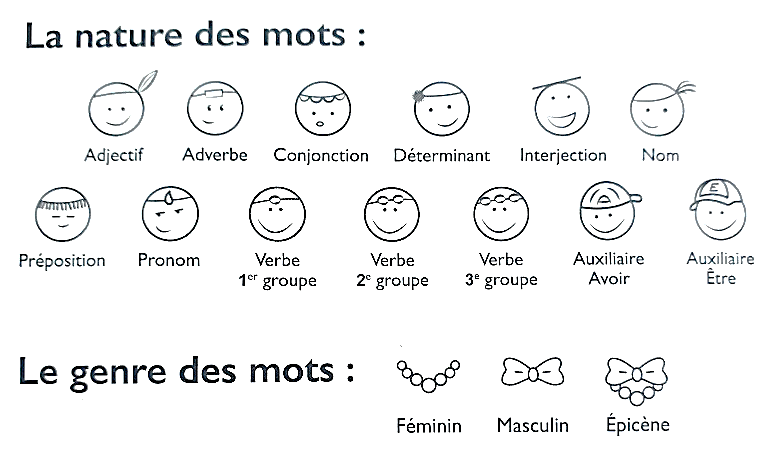 adverbe
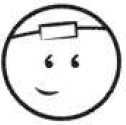 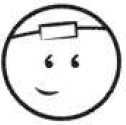 comment
alors
commencer
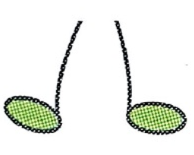 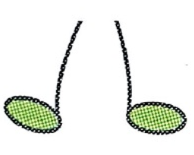 invariable
invariable
Page 1
S
O
N
D
J
F
M
A
M
J
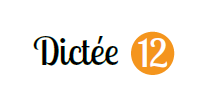 Groupe jaune
11 mots
F
M
M
J
S
O
N
D
A
J
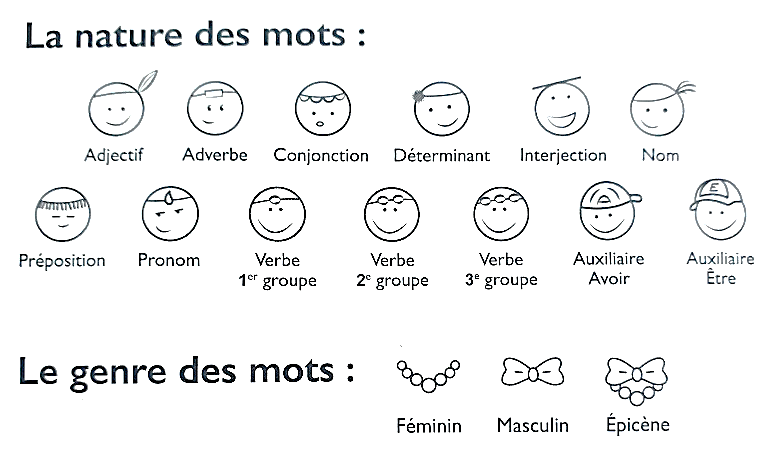 pronom
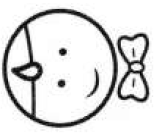 préposition
lui
pour
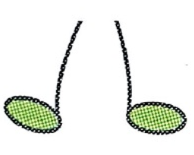 invariable
Page 2
S
S
S
O
O
O
N
N
N
D
D
D
J
J
J
F
F
F
M
M
M
A
A
A
M
M
M
J
J
J
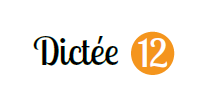 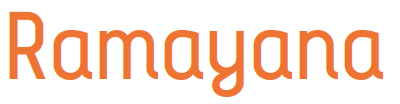 Groupe vert
23 mots
F
M
M
J
S
O
N
D
A
J
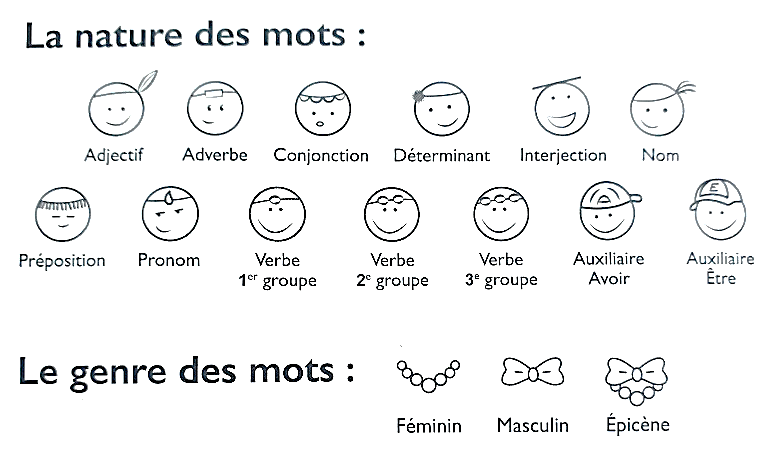 Nom féminin
Nom masculin
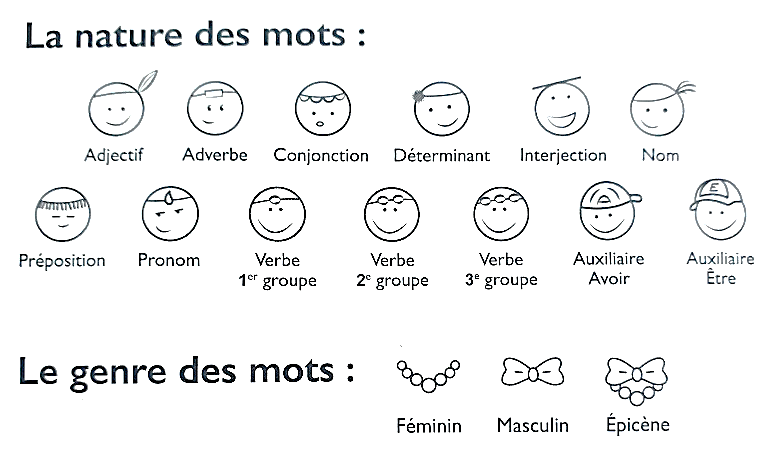 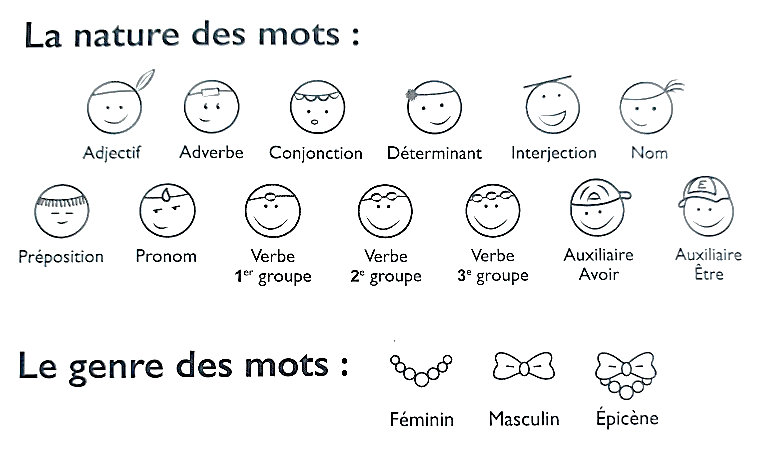 Adjectif masculin
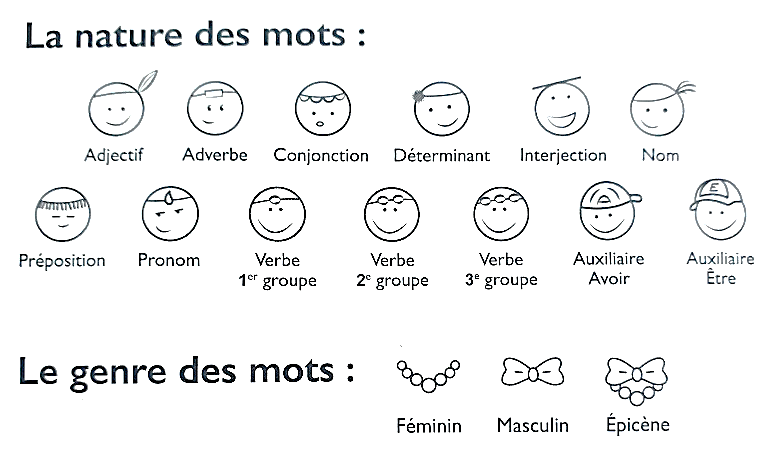 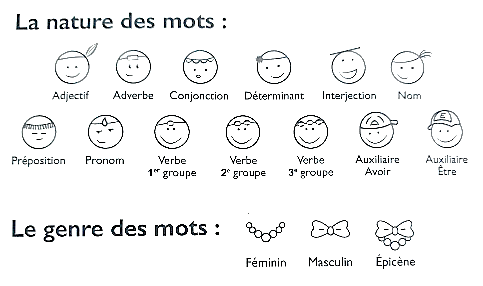 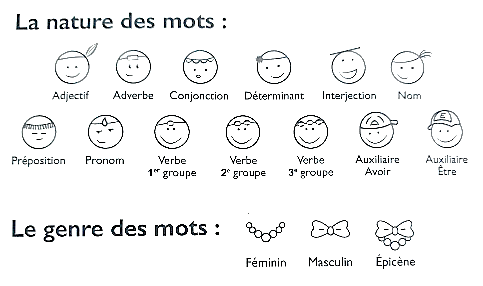 prince
guerre
long
Féminin :
longue
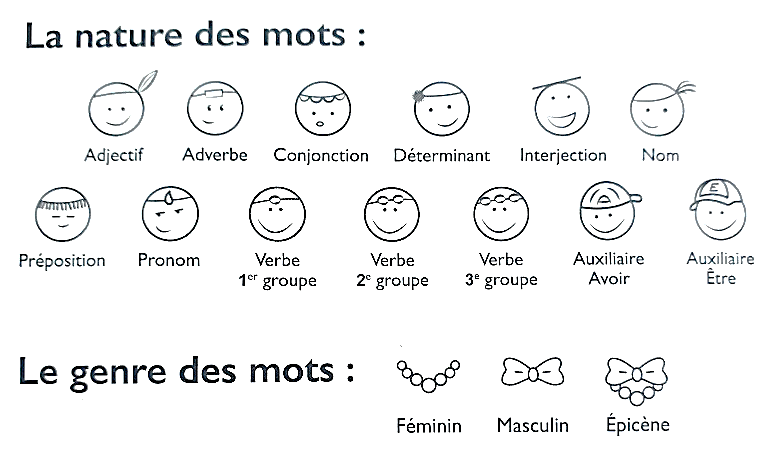 F
M
M
J
S
O
N
D
A
J
F
M
M
J
O
N
D
A
J
S
Nom masculin
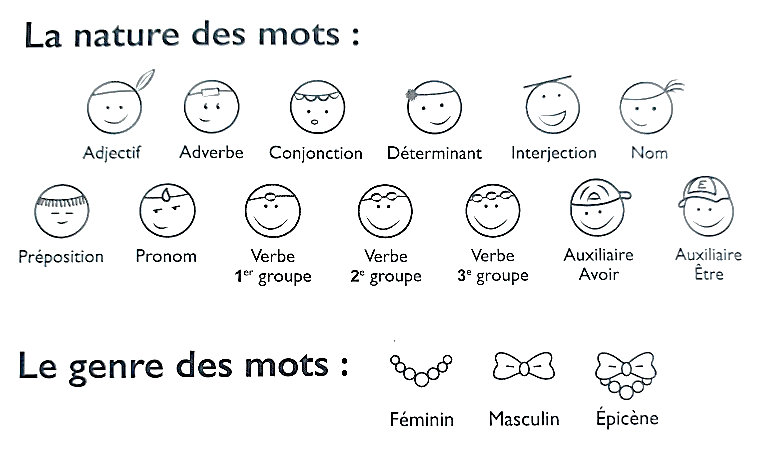 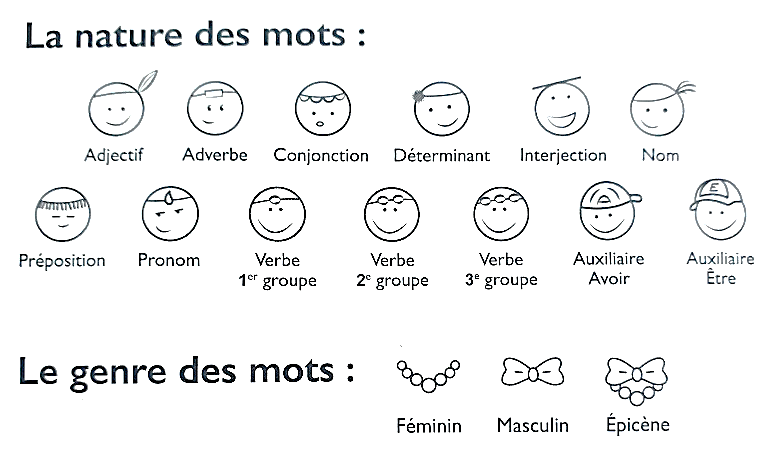 préposition
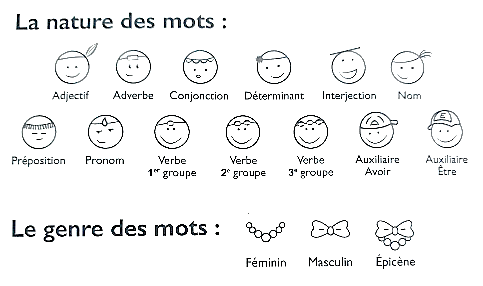 ou
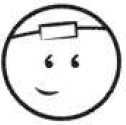 singe
au-dessus
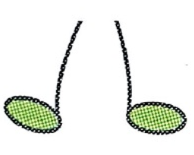 invariable
F
M
M
J
S
O
N
D
A
J
F
M
M
J
S
O
N
D
A
J
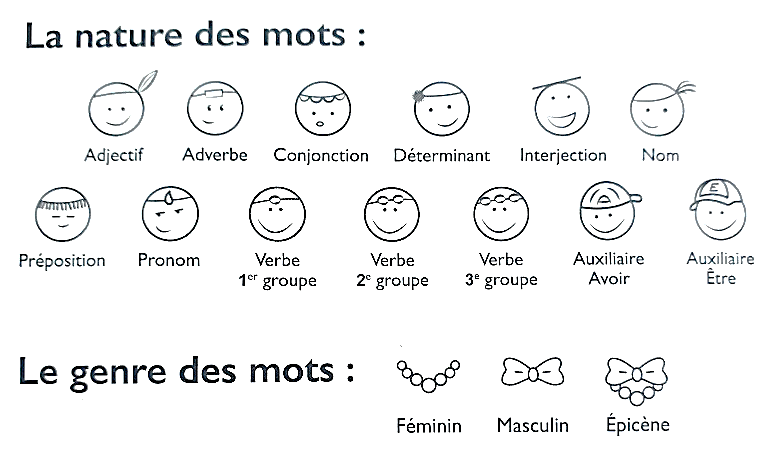 Nom féminin
Nom masculin
Nom masculin
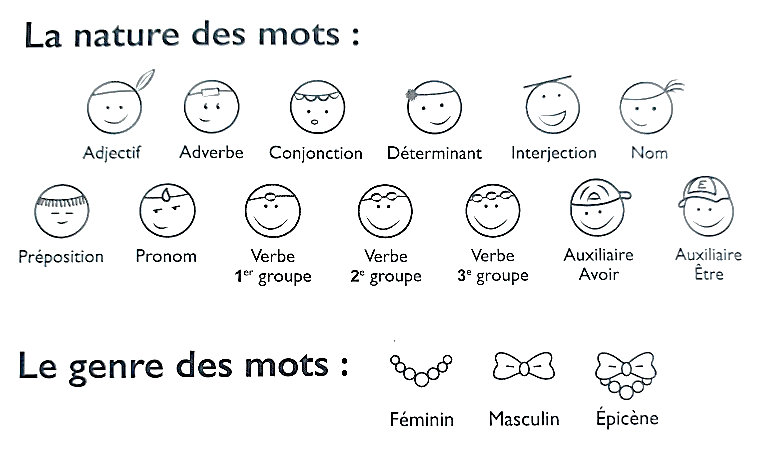 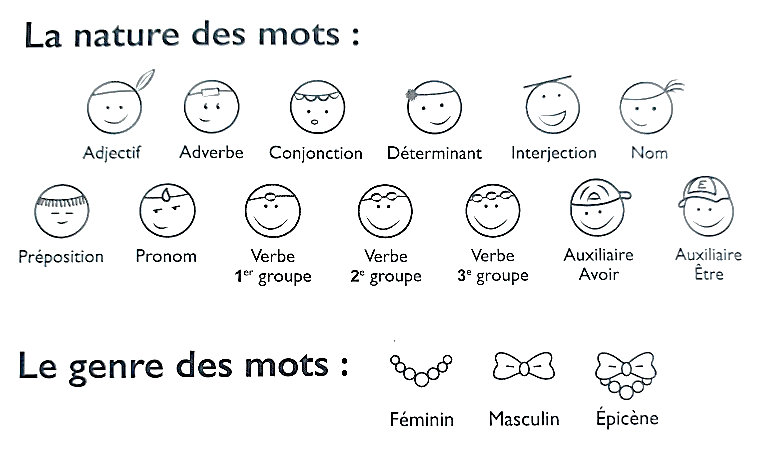 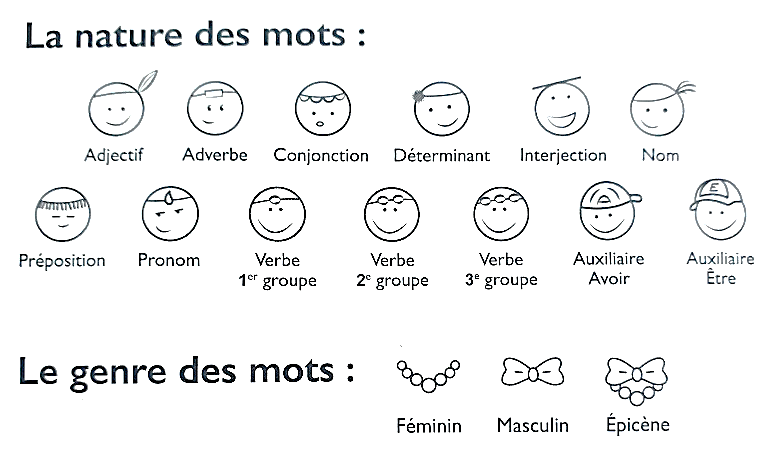 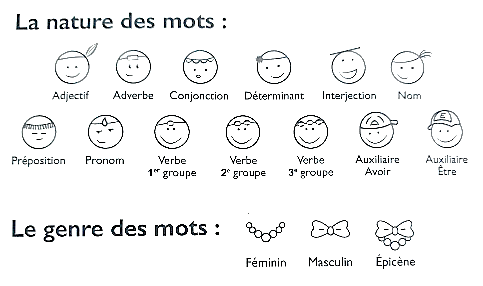 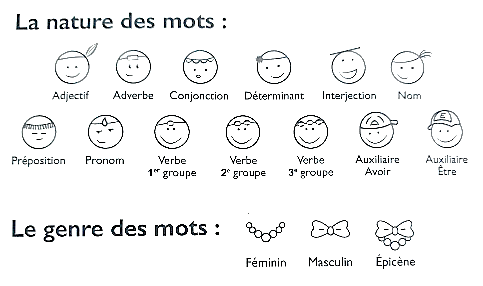 chagrin
blessure
dieu
Page 1
S
O
N
D
J
F
M
A
M
J
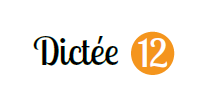 Groupe vert
23 mots
F
M
M
J
S
O
N
D
A
J
F
M
M
J
S
O
N
D
A
J
adverbe
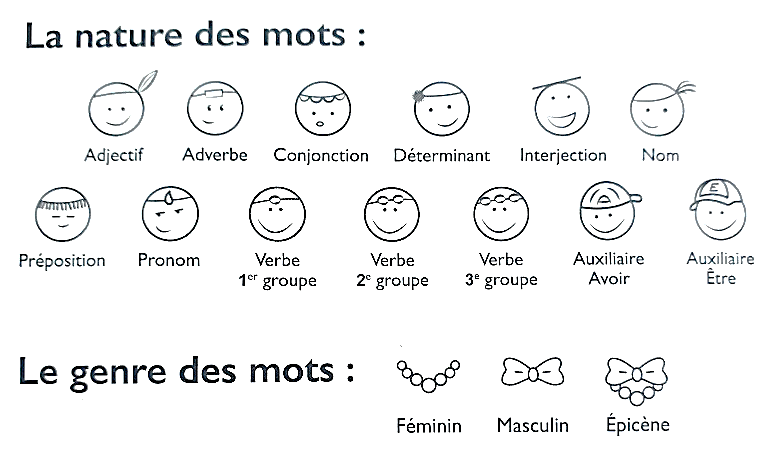 adverbe
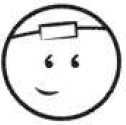 Adjectif masculin
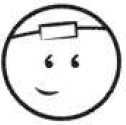 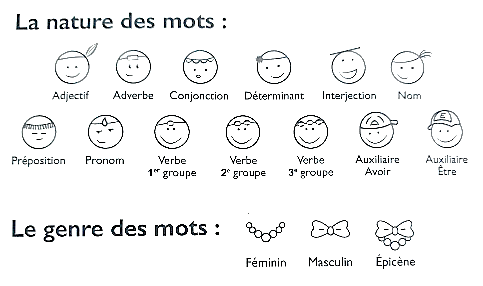 comment
ému
alors
Féminin :
émue
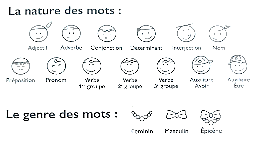 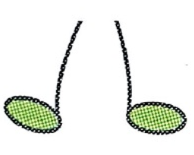 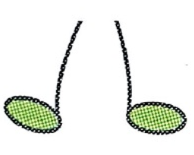 invariable
invariable
F
M
M
J
O
N
D
A
J
F
M
M
J
O
N
D
A
J
S
S
F
M
M
J
O
N
D
A
J
S
pronom
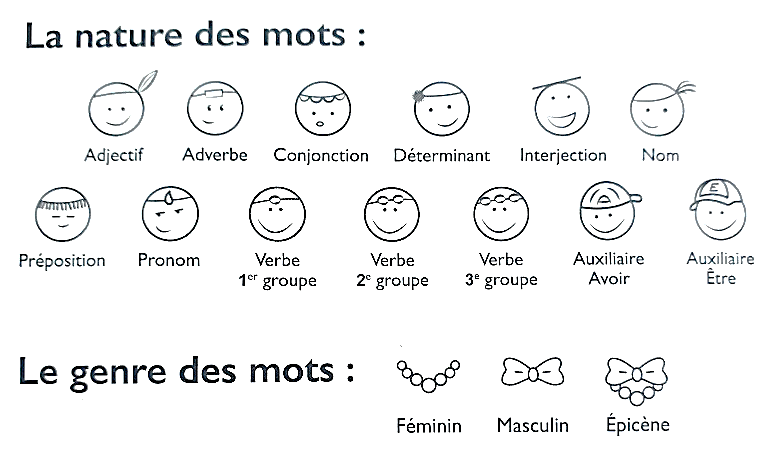 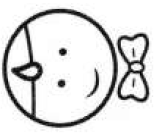 préposition
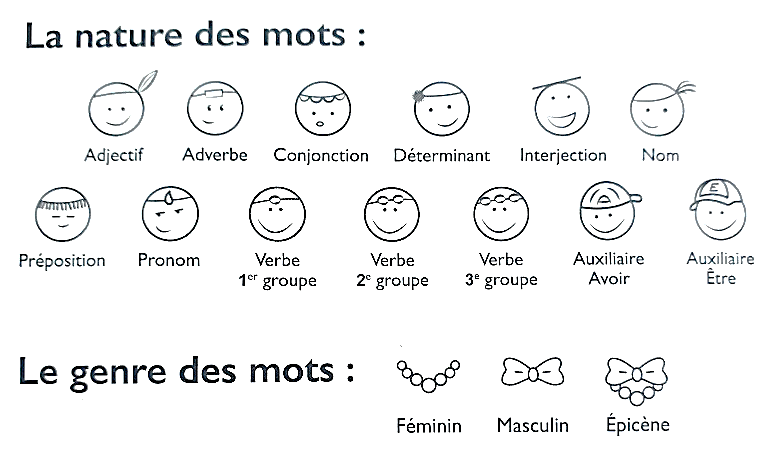 préposition
lui
pour
par
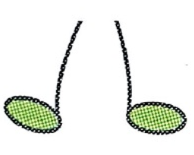 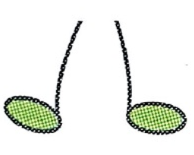 invariable
invariable
Page 2
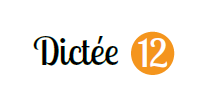 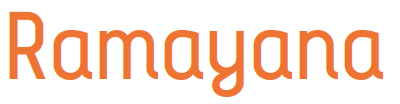 Groupe vert
23 mots
verbe 3e groupe
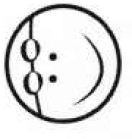 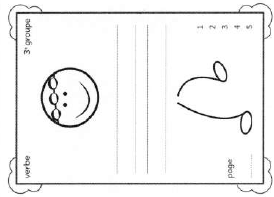 verbe 1er groupe
verbe 2e groupe
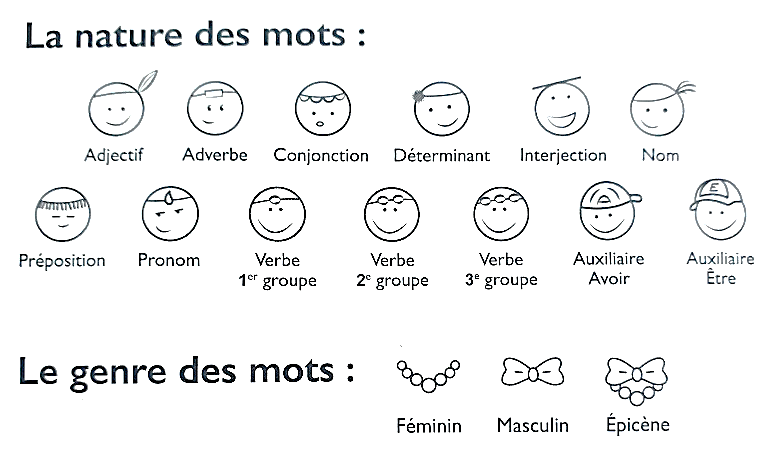 partir
chercher
guérir
F
M
M
J
S
O
N
D
A
J
Nom masculin
verbe 1er groupe
verbe 1er groupe
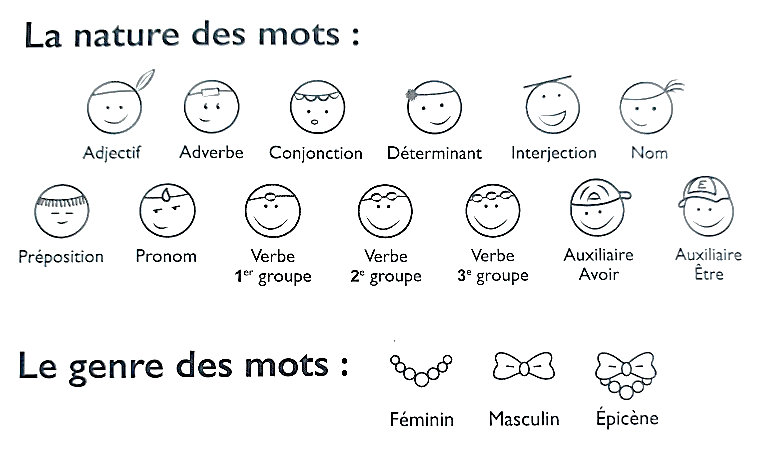 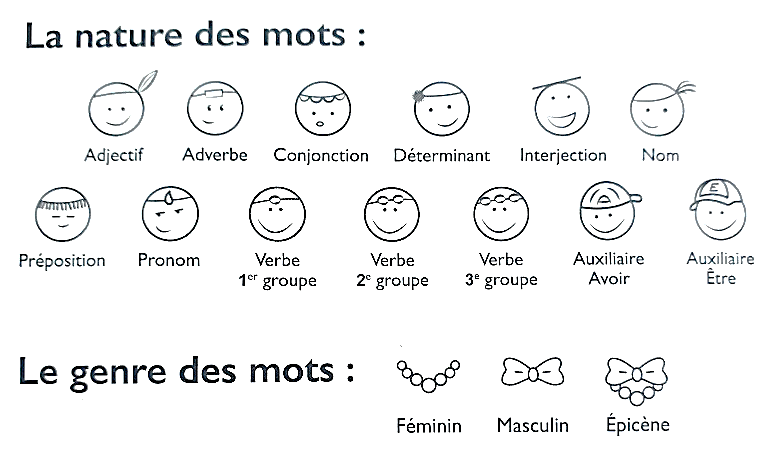 M
M
M
M
M
M
M
M
J
J
J
J
J
J
J
J
M
M
M
M
M
M
M
M
A
A
A
A
A
A
A
A
J
J
J
J
J
J
J
J
F
F
F
F
F
F
F
F
S
S
S
S
S
S
S
S
O
O
O
O
O
O
O
O
N
N
N
N
N
N
N
N
D
D
D
D
D
D
D
D
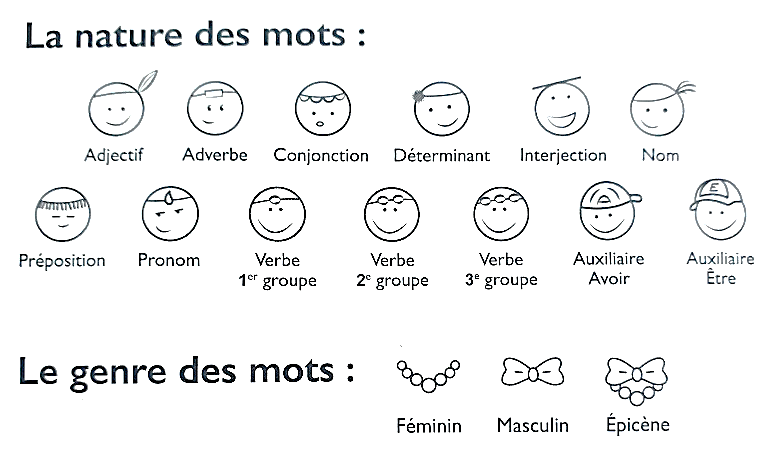 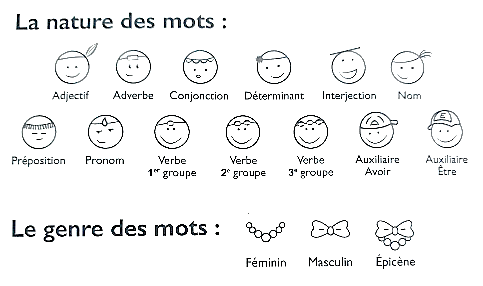 époux
dérouler
raconter
Féminin :
épouse
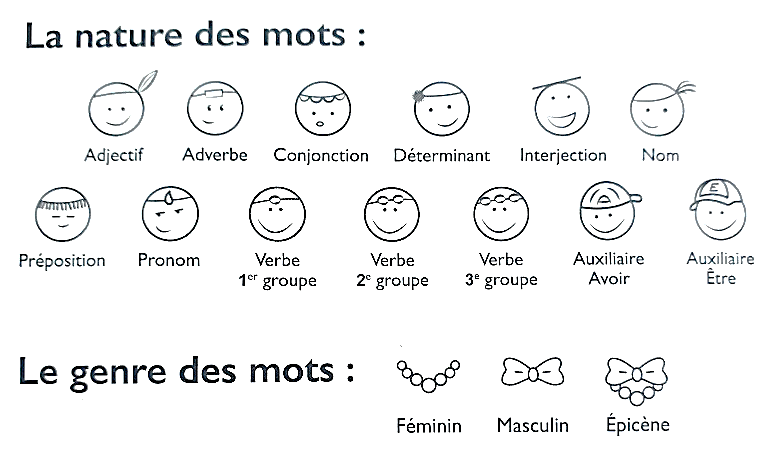 verbe 1er groupe
verbe 1er groupe
verbe 1er groupe
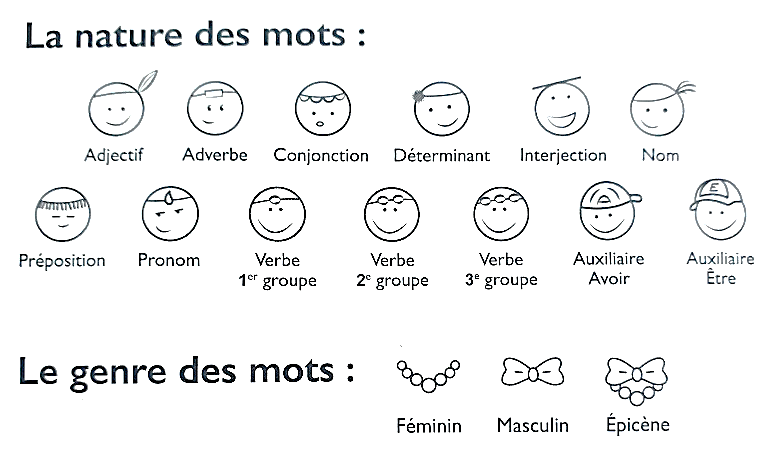 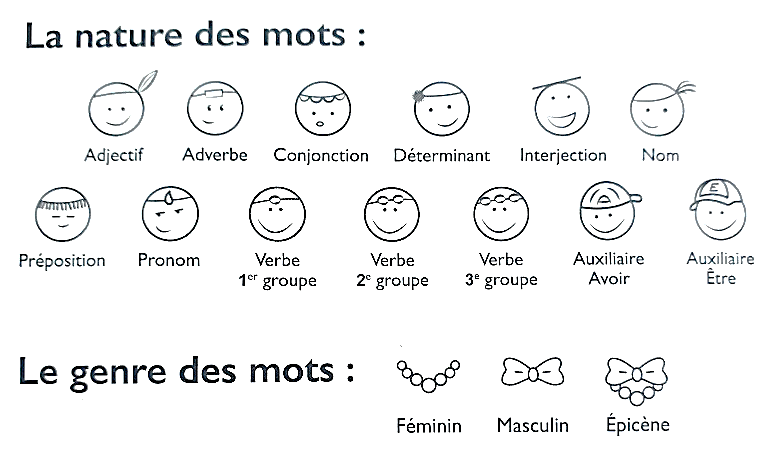 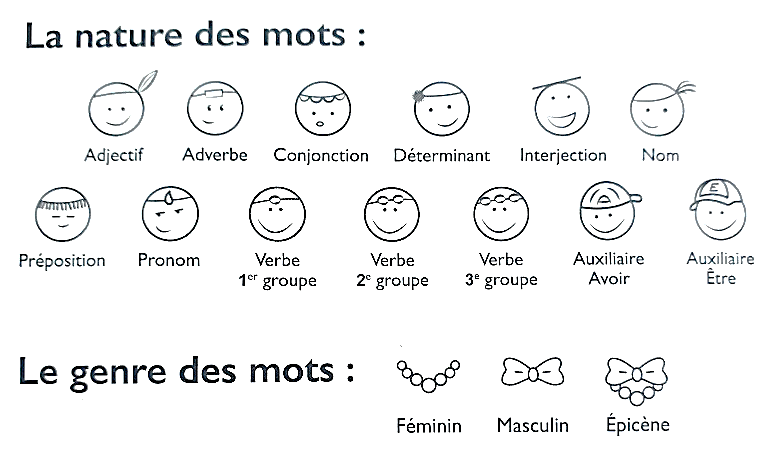 sauter
commencer
apporter
Page 3